ỦY BAN NHÂN DÂN QUẬN LONG BIÊN
TRƯỜNG TIỂU HỌC ÁI MỘ B
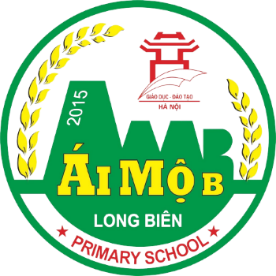 Chính tả
Mùa thảo quả
Chính tả
Mùa thảo quả
Sự sống cứ tiếp tục trong âm thầm, hoa thảo quả  nảy  dưới gốc cây kín đáo và  lặng lẽ. Ngày qua, trong sương thu ẩm ướt và mưa rây bụi mùa đông, những chùm hoa khép miệng bắt đầu kết trái. Thảo quả chín dần. Dưới đáy rừng, tựa như đột ngột, bỗng rực lên những chùm thảo quả đỏ  chon chót, như chứa lửa, chứa nắng. Rừng ngập hương thơm. Rừng sáng như có lửa  hắt  lên từ dưới đáy rừng.
			                             Theo Ma Văn Kháng
Luyện viết từ khó
kín đáo
lặng lẽ
ẩm ướt
bụi
khép miệng
chon chót
hắt lên
Viết chính tả
Sự sống cứ tiếp tục trong âm thầm, hoa thảo quả  nảy  dưới gốc cây kín đáo và  lặng lẽ. Ngày qua, trong sương thu ẩm ướt và mưa rây bụi mùa đông, những chùm hoa khép miệng bắt đầu kết trái. Thảo quả chín dần. Dưới đáy rừng, tựa như đột ngột, bỗng rực lên những chùm thảo quả đỏ  chon chót, như chứa lửa, chứa nắng. Rừng ngập hương thơm. Rừng sáng như có lửa  hắt  lên từ dưới đáy rừng.
			                             Theo Ma Văn Kháng
Bài tập 2 (S/144):                                                  Tìm các từ ngữ chứa tiếng ghi ở cột dọc trong các bảng sau:
sổ/ xổ
sổ sách/ xổ số
cửa sổ/ xổ lồng
sổ mũi/ xổ bụng
 vắt sổ/ xổ sán
        
        su / xu
su hào / đồng xu
   cao su / xu nịnh
   dép su / xu thời
   su su  / tiền xu
sơ/ xơ
sơ sài/ xơ múi
sơ lược/ xơ mít
sơ qua/ xơ xác
sơ sinh/xơ mướp

sứ / xứ
 bát sứ /xứ sở
đồ sứ / tứ xứ
sứ giả / biệt xứ
sứ quân / cha xứ
b)
hộp mứt
mứt dừa
bát ngát
đôi mắt, mắt mũi,.
tất cả, tất bật,..
bát ăn,.
mắc màn, mắc áo,..
chú bác, bác học,...
tấc đất, một tấc,…
mức độ, vượt mức
M: bát cơm/ chú bác
Bài tập 3a:                                                  Nghĩa của các tiếng ở mỗi dòng dưới đây có điểm gì giống nhau?
sóc, sói, sẻ, sáo, sít, sên, sam, sò, sứa, sán.
Đều chỉ tên các con vật.
sả, si, sung, sen, sim, sâm, sắn, sấu, sậy, sồi
Đều chỉ tên các loài cây.
Bài tập 3a:                                                  Nếu thay âm s bằng âm x, trong số các tiếng trên, những tiếng nào có nghĩa?
xóc  (đòn xóc, xóc đồng xu,….)
xói   (xói mòn, xói lở,…)
xẻ    (xẻ gỗ, xẻ núi,…)
xáo  (xáo trộn,…)
xít    (ngồi xít vào nhau,…)
xam (ăn xam,…)
xán  (xán lại gần,…)
Bài tập 3a:                                                  Nếu thay âm s bằng âm x, trong số các tiếng trên, những tiếng có nào có nghĩa?
xả     (xả thân,… )
xi      (xi đánh giày,… )
xung (nổi xung, xung trận, ….)
xen   (xen kẽ,…)
xâm  (xâm hại, xâm phạm, …)
xắn   (xắn tay,…)
xấu   (xấu xí, …)
Bài 3b:Tìm các từ láy theo những khuôn vần ghi ở từng ô trong bảng sau:
M (1)         man mát, khang khác
CỦNG CỐ - DẶN DÒ
- Về nhà viết lại chữ còn sai lỗi chỉnh tả trong bài.
- Chuaån bò :
+ Hoïc thuoäc loøng hai khoå thô cuoái baøi “Haønh trình cuûa baày ong” để viết bài chính tả cho tuần sau.
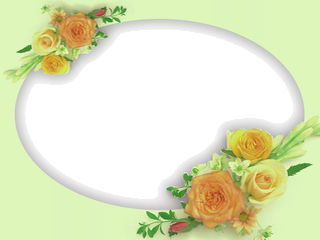 TIẾT HỌC KẾT THÚC, CÔ CHÚC 
CÁC EM CHĂM NGOAN , HỌC GIỎI